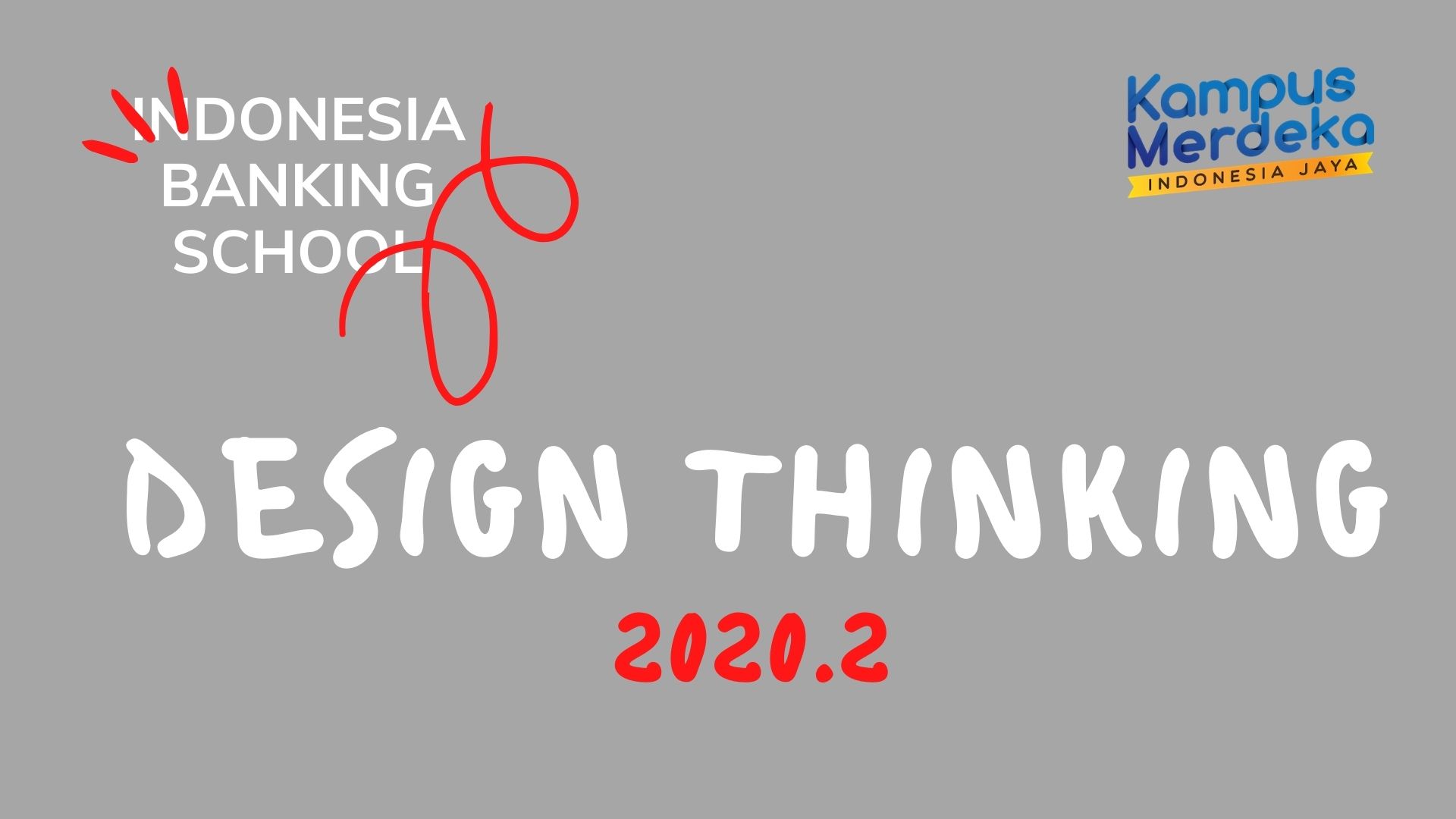 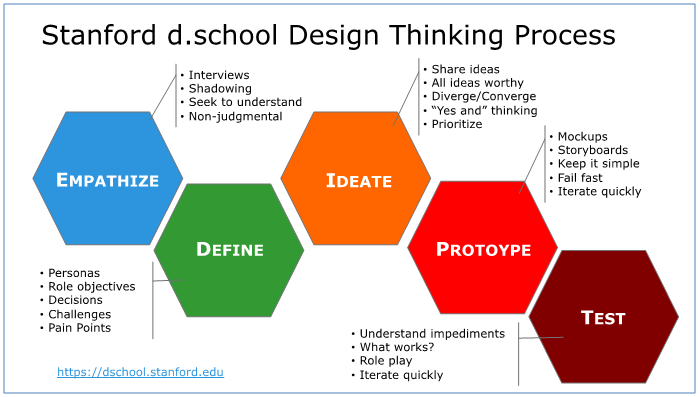 IDEATE
Sesi ideation membantu Anda untuk menantang asumsi, berpikir outside the box, dan explore yang belum dilakukan.
Grup Nielsen Norman mendefinisikan ideasi sebagai "proses menghasilkan serangkaian ide yang luas tentang topik tertentu, tanpa upaya untuk menilai atau mengevaluasinya.
Dalam fase ideation melakukan proses mengeksplorasi dan mendapatkan ide sebanyak mungkin. Beberapa dari ide ini akan menjadi solusi potensial untuk tantangan desain dan beberapa akan berakhir di tumpukan sampah. 
Pada tahap ini, fokusnya adalah pada kuantitas ide daripada kualitas. 
Tujuan utama sesi ideasi adalah untuk mengungkap dan mengeksplorasi sudut dan jalan baru — untuk berpikir outside the box. Demi inovasi dan kreativitas, fase ideasi harus menjadi "zona bebas penilaian"
IDEATE FASE YANG PENTING
Fase ideation merepresentasikan langkah transisi utama dari mempelajari pengguna dan masalahnya, hingga menghasilkan solusi. Jika dilakukan dengan benar, sesi ideation adalah tempat inovasi tumbuh subur; itu akan membantu menemukan solusi inovatif yang hilang dari pengguna.
ideation sangat penting untuk membuat kita mempertanyakan hal-hal yang sudah jelas, menantang norma, dan menghasilkan ide-ide baru.
Dengan mempertanyakan apa yang sudah jelas kita membuat kemajuan besar. Dari sinilah terobosan datang. Kita perlu mempertanyakan yang sudah jelas, untuk merumuskan kembali keyakinan kita, dan untuk mendefinisikan kembali solusi, pendekatan, dan keyakinan yang ada
fase ideation adalah "ruang aman" untuk menghasilkan ide-ide baru, mungkin tidak konvensional. Tidak masalah apakah ide-ide ini masuk akal atau tidak; yang penting adalah berusaha melampaui solusi yang sudah jelas dan sudah dilakukan
Sesi ideation akan membantu untuk fokus pada pengguna untuk mengumpulkan perspektif unik dan kreativitas orang yang berbeda, memastikan keragaman ide; dan pada akhirnya, untuk berinovasi dengan cara yang tidak pernah diduga
Bagaimana mempersiapkan sesi ideation
Dalam merencanakan sesi ideasi penting untuk mengatur suasana yang tepat. Sebelum kita mempelajari teknik ideasi tertentu, dan pertimbangkan bagaimana dapat mempersiapkan sesi ideasi yang sukses. 
Dalam persiapan fase ini yang dapat diperhatikan:
Perkenalkan perubahan pemandangan (Introduce a change of scenery)
Ciptakan lingkungan yang santai (Create a relaxed environment)
Gunakan apa yang telah didapat pada tahap Empati dan Define: Siapkan daftar pertanyaan “Bagaimana kita bisa…?”
1. Introduce a change of scenery
Jika ingin mendorong pemikiran outside-the-box, penting untuk membawa diri dan tim benar-benar berada outside-the-box. Ini mungkin tampak seperti detail kecil, tetapi ruang fisik tempat mengadakan sesi ideasi dapat berdampak besar. 
Menjauh dari pengaturan biasa, baik itu ruang rapat atau meja, dan adakan sesi di tempat yang benar-benar baru. 
Lingkungan baru memperkenalkan rangsangan baru, yang pada gilirannya dapat membantu memicu cara berpikir yang segar.
2. Create a relaxed environment
Pengalihan dari masalah dan keadaan pikiran yang rileks telah terbukti membuat ide kreatif mengalir. 
Sesi ide terbaik adalah sesi yang membuat para peserta merasa nyaman. 
Fase ideasi harus menjadi tempat yang aman, tetapi kebanyakan orang akan membutuhkan bujukan sebelum mereka merasa nyaman untuk berbagi ide terliar mereka. 
Persiapkan beberapa latihan pemecah kebekuan untuk menyatukan kelompok, meredakan ketegangan, dan menghangatkan orang..
3. Siapkan daftar pertanyaan “Bagaimana kita bisa…?”
Di sinilah tahap Empati dan Define diproses untuk menghasilkan ide sebanyak mungkin
Dalam dua fase sebelumnya mendapatkan gambaran yang jelas tentang penggunadan kebutuhan pengguna dan juga membuat pernyataan masalah yang bermakna yaitu. tantangan yang perlu tangani dalam sesi ideasi.
Dalam persiapan ide dapat membuat daftar pertanyaan "bagaimana kita bisa" terkait dengan pernyataan masalah. Metodologi "bagaimana mungkin kita" memecah pernyataan masalah menjadi segmen-segmen yang dapat ditindaklanjuti, membingkainya sebagai peluang, bukan hambatan. 
Pertimbangkan kata-kata "bagaimana mungkin kita ..."; ini menunjukkan bahwa solusi itu mungkin, tetapi tidak memberikan petunjuk apa pun tentang solusi itu. 
Memiliki cukup titik fokus untuk memandu ide-ide, tetapi banyak kebebasan untuk berpikir lateral dan inovatif.
Key ideation techniques
Berikut adalah beberapa teknik ideation yang paling umum digunakan oleh desainer: 
Analogies
Bodystorming
Brainstorming
Brainwriting
Brainwalking
Challenging Assumptions
Gamestorming
Mindmapping
Reverse Thinking
SCAMPER
Storyboarding
Worst Possible Idea
A. Analogies
analogi adalah "proses kognitif dalam mentransfer informasi atau makna dari subjek tertentu ke subjek lain". 
Sebuah analogi memberikan perbandingan antara satu hal dengan hal lainnya, berfungsi sebagai alat penjelasan atau klarifikasi. 
Apa hubungannya ini dengan ideation dan desain? 
Teknik analogi membandingkan situasi atau tantangan desain dengan sesuatu yang  dikenal, memungkinkan melihat masalah dari sudut pandang baru dan mempertimbangkan solusi yang mungkin
B. Bodystorming
Teknik bodystorming membuat kita mengalami suatu situasi secara fisik untuk memicu ide-ide baru. 
Jika kesulitan untuk mendekati masalah tersebut, bodystorming adalah cara yang bagus untuk membangkitkan empati pengguna yang tulus. 
Cara kerjanya membuat pengalaman fisik yang menyerupai masalah yang dicoba selesaikan, menggunakan orang, alat peraga, atau prototipe digital. 
Berdasarkan interaksi sendiri dengan, dan reaksi terhadap, lingkungan ini, mungkin lebih mudah untuk mendapatkan ide.
C. Brainstorming
Brainstorming adalah salah satu trik tertua untuk menghasilkan ide-ide baru sebagai sebuah kelompok. 
Dalam sesi brainstorming, kita secara verbal memantulkan ide satu sama lain dengan harapan menemukan solusi campuran.
D. Brainwriting
Sebuah alternatif dari curah pendapat tradisional adalah menulis gagasan. 
Berbagi ide secara verbal, peserta menuliskan ide-ide mereka sebelum menyampaikannya kepada orang lain. 
Orang berikutnya membaca ide ini dan menambahkan ide mereka sendiri, dan proses berlanjut sampai ide setiap orang telah melakukan rotasi penuh. 
Semua ide kemudian dikumpulkan dan ditempatkan di depan kelompok untuk didiskusikan.
E. Brainwalking
Ini adalah versi brainwriting yang lebih dinamis dan fisik. 
melewati potongan kertas di sekitar ruangan, para desainer itu sendiri berpindah di antara “stasiun ideasi” yang berbeda. 
Seperti halnya brainwriting, mereka akan menambahkan idenya sendiri sebelum melanjutkan ke stasiun berikutnya.
F. Challenging Assumptions
Asumsi yang menantang sangat penting untuk mematahkan pola pikir konvensional dan menghasilkan ide-ide baru. 
Teknik ideasi yang populer adalah menghasilkan sejumlah asumsi yang melekat pada tantangan desain. 
Sebagai kelompok kemudian akan mempelajari asumsi ini dan mendiskusikan apakah asumsi tersebut benar, atau hanya ada karena tidak pernah ditanyai. 
Dalam menguji asumsi ini dapat menentukan karakteristik apa yang benar-benar diperlukan, atau solusi mana yang dapat digunakan
G. Gamestorming
Gamestorming adalah gamifikasi dari brainstorming, dan teknik populer untuk ideasi dan pemecahan masalah. 
Metode Gamifying ideasi klasik menambahkan elemen tambahan dari keterlibatan dan interaktivitas dan membantu untuk menangguhkan beberapa “aturan” normal dalam kehidupan sehari-hari.
H. Mindmapping
Mindmapping adalah teknik ideasi visual yang mendorong untuk menarik hubungan antara kumpulan ide atau informasi yang berbeda. 
Dimulai dengan menulis kata kunci di tengah halaman (biasanya terkait dengan pernyataan masalah). 
Di selembar kertas yang sama kemudian mengelilingi kata ini dengan setiap dan semua ide yang muncul di benak kita. 
Terakhir kita akan berpikir tentang bagaimana ide-ide ini terhubung, menggambarkan hubungan tersebut dengan garis dan kurva untuk menghasilkan peta visual
I. Reverse Thinking
Reverse thinking bisa menjadi cara yang menyenangkan untuk membalik masalah dan memunculkan ide-ide baru. 
Pertanyaan "bagaimana kami dapat membuat kursus online kami lebih mudah diakses?" dapat diubah menjadi "bagaimana kami dapat mempersulit pengguna untuk mengikuti kursus online kami?" 
Solusi yang didapatkan untuk tantangan terbalik dapat membantu membayangkan kebalikannya, membawa kita lebih dekat ke solusi yang benar-benar dibutuhkan.
J. SCAMPER
SCAMPER adalah daftar periksa penuh aksi yang membantu dalam memunculkan ide-ide baru untuk produk atau tantangan desain tertentu. 
SCAMPER meminta desainer untuk mengganti topik dengan topik yang setara atau serupa; untuk menggabungkan topik asli dengan informasi tambahan; untuk menyesuaikan masalah dengan menemukan cara alternatif untuk membangunnya; untuk secara kreatif mengubah topik; untuk memanfaatkannya dengan mengidentifikasi kemungkinan skenario di mana topik ini dapat digunakan; untuk menghilangkan ide atau karakteristik yang tidak berharga; dan untuk membalikkan dan mengatur ulang masalah untuk menghasilkan konsep baru.
K. Storyboarding
Storyboarding adalah teknik luar biasa untuk menghidupkan tantangan desain dan menjelajahi berbagai jalan secara visual. 
Mulai dengan menggambar persona pengguna sebagaimana didefinisikan dalam tahap empati dan penelitian menggunakan gambar dan kutipan untuk melukiskan gambaran yang hidup. 
Dari sana dapat menarik berbagai alur cerita dan hasil, memvisualisasikan bagaimana perasaan pengguna secara keseluruhan.
L. Worst Possible Idea
Mirip dengan reverse thinking, teknik ide yang paling buruk sangat bagus untuk membuat kelompok merasa nyaman dan menghilangkan hambatan-hambatan kreatif. 
Jika sesi ideation telah dinyatakan sebagai zona bebas penilaian, pasti ada sejumlah tekanan untuk menemukan solusi yang layak yang akan disukai rekan-rekan. 
Mencari ide yang paling buruk menghilangkan tekanan ini. 
Merenungkan apa yang begitu buruk tentang ide-ide ini dapat mengungkapkan wawasan berharga tentang seperti apa ide yang bagus itu
Referens
https://www.youtube.com/watch?v=A5agx1J9dJQ
Tugas
Membuat ide-ide dan teknik yang digunakan pada studi kasus yang diangkat!